Fecha 05/04/2021
MÁQUINAS SIMPLES Y COMPUESTAS
Objetivo: Conocer la historia de las máquinas.
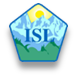 Departamento Educación Artística
LAS MÁQUINAS
Las máquinas existen  como respuesta a la necesidad del  hombre de facilitar el trabajo con  menos esfuerzo físico y en menos tiempo.
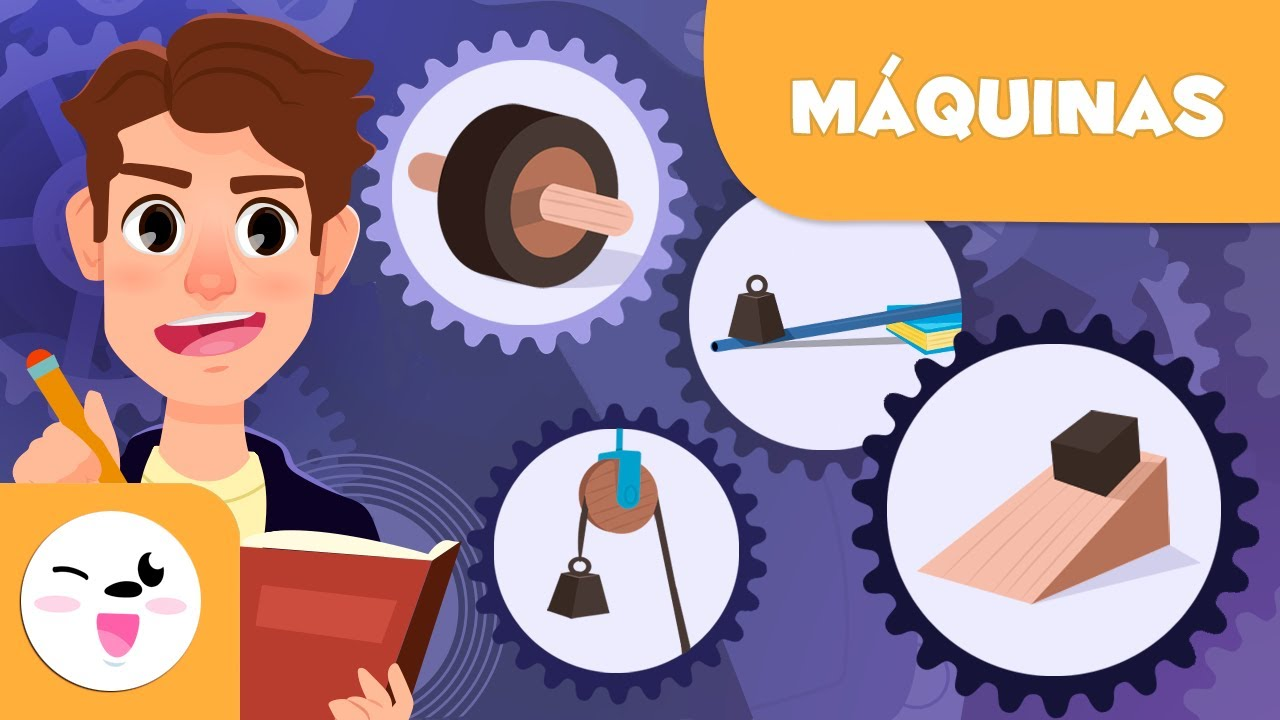 LAS MAQUINAS FACILITAN EL TRABAJO
Se necesitan muchas toneladas de materia prima (madera) para construir muebles, sillones y mesas  de madera.	
Observa ambas ilustraciones, ¿ Cuál de estas dos  empresas podrá cumplir con el trabajo asignado en menos  tiempo? ¿ Para cuál es más fácil el trabajo? ¿Por qué?
MÁQUINAS TRANSFORMADORAS DE FUERZAS
Máquinas Simples
Cuando la máquina es sencilla y realiza su trabajo en un sólo paso, nos encontramos ante una máquina simple.
Las máquinas simples se pueden clasificar en tres grandes grupos:
PLANO INCLINADO
RUEDA
PALANCA
LAS MÁQUINAS SIMPLES  SON:
La rueda, la  palanca, la  polea, el  tornillo, el  plano  inclinado, y la  cuña son  algunas  máquinas  simples.
La palanca y el  plano inclinado  son las más  simples de  todas ellas.
¿CUÁLES FUERON LAS PRIMERAS?
Las primeras máquinas eran sencillos sistemas  que facilitaron a hombres  y mujeres sus labores,  hoy son conocidas
como máquinas simples.


La rueda, la palanca, la  polea simple, el tornillo,  el plano inclinado y la cuña  son algunas máquinas  simples. 

La palanca y el  plano inclinado son las  más simples de todas  ellas.
LA RUEDA: MUEVE OBJETOS Y LOS HACE GIRAR
LA RUEDA es una máquina simple y también un componente de las máquinas complejas.

Consiste en una pieza circular que gira en torno a un eje.

Las ruedas se emplean en la mayoría de los vehículos que se desplazan por tierra.
LA PALANCA SIRVE PARA MOVER OBJETOS PESADOS
Una palanca es una barra metálica o de madera que  se coloca sobre un punto de apoyo para  lograr moverla hacia arriba o hacia abajo. También  se usa para romper objetos duros e impulsar embarcaciones. Ese punto de apoyo se  conoce como fulcro.
POLEA SIRVE PARA LEVANTAR OBJETOS PESADOS
La polea está formada por una rueda que gira alrededor de un eje. Esta ruedita tiene un canal o hendidura por el cual pasa una cuerda.
PLANO INCLINADO
El plano inclinado permite levantar , elevar o hacer rodar  objetos que puedan deslizar una carga mediante  una rampa o pendiente.
CONCLUSIÓN
En general, las máquinas simples son  usadas para multiplicar la fuerza o  cambiar su dirección, para que el  trabajo resulte más sencillo,  conveniente y seguro.
MENCIONA EL TIPO DE  MÁQUINA
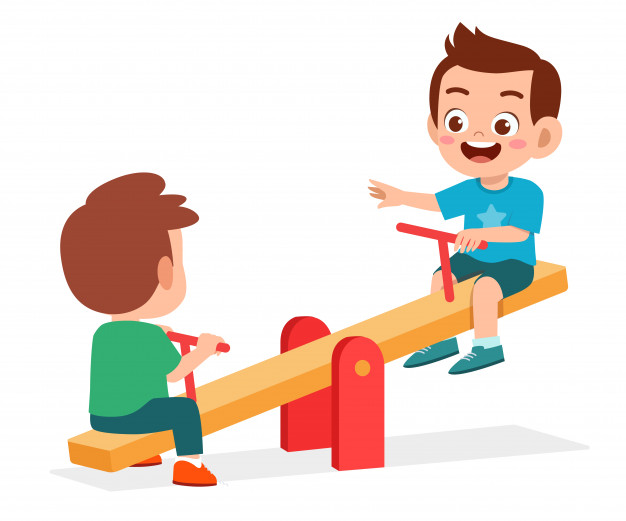 ACTIVIDAD
REGISTRA EN TU CUADERNO FECHA, OBJETIVO Y TÍTULO DE ESTE PPT.
ESCRIBE EL SIGUIENTE ESQUEMA RESUMEN EN TU CUADERNO:
LAS MÁQUINAS
Facilitan el trabajo con menos esfuerzo físico y en menos tiempo.
existen
MÁQUINAS COMPLEJAS
MÁQUINAS SIMPLES
Cuando la máquina es sencilla y realiza su trabajo en un sólo paso
Son aquellas que están compuestas por una o más máquinas simples.
LA RUEDA: Mueve los objetos y los hace girar.
LA PALANCA: Sirve para mover objetos pesados.
LA POLEA: Sirve para levantar objetos pesados.
EL PLANO INCLINADO: Sirve para deslizar una carga.